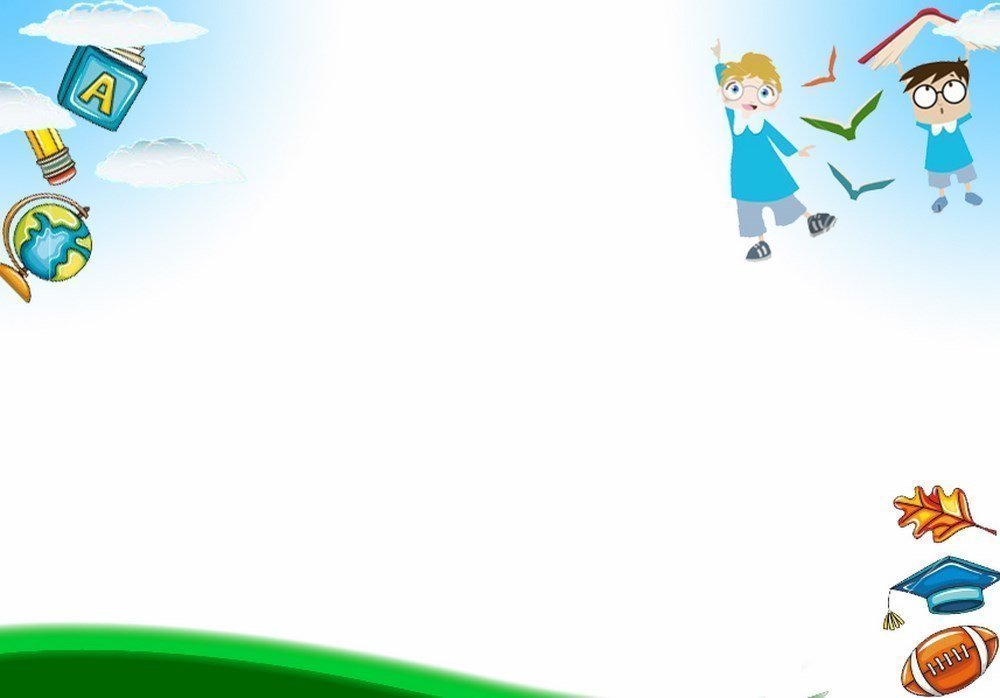 Bài Giảng Điện Tử
Trường mầm non Hoa Sen
Lĩnh vực: Phát triển Ngôn Ngữ
Đề tài: Truyện: Món quà của cô giáo
Lứa tuổi: Nhà trẻ
 Giáo viên: Lê Trọng Thị Hiền
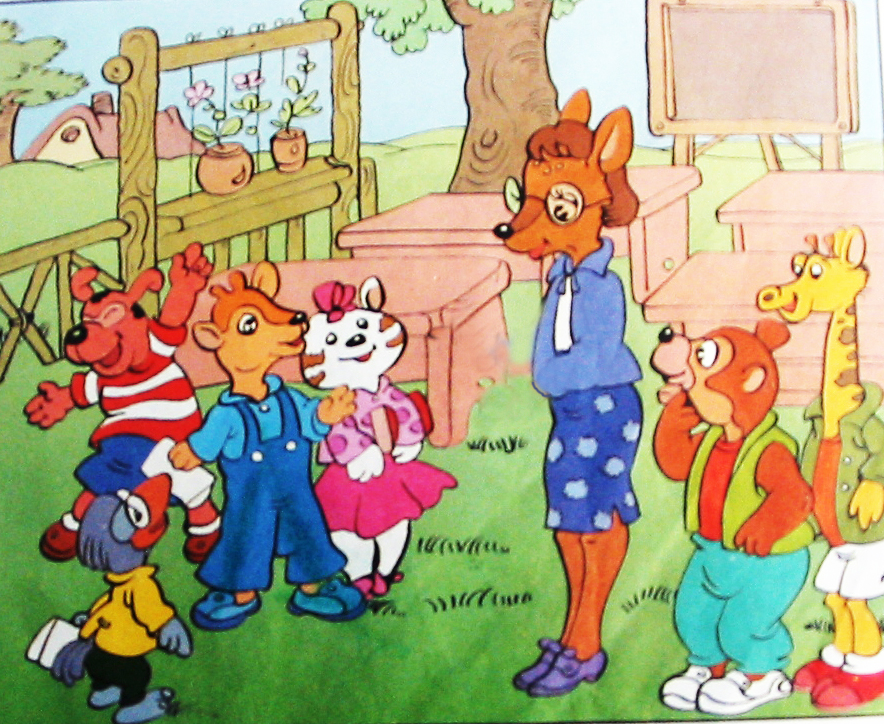 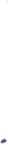 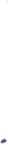 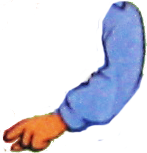 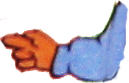 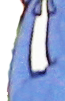 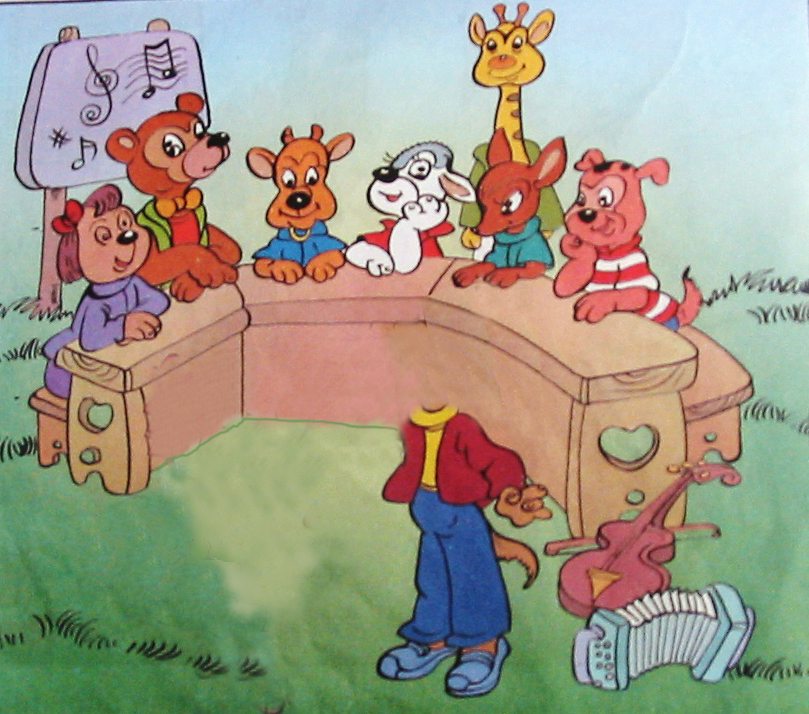 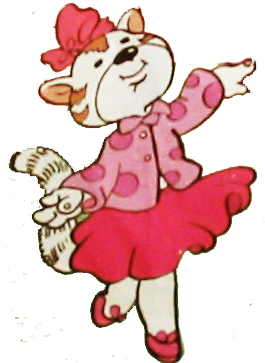 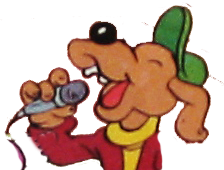 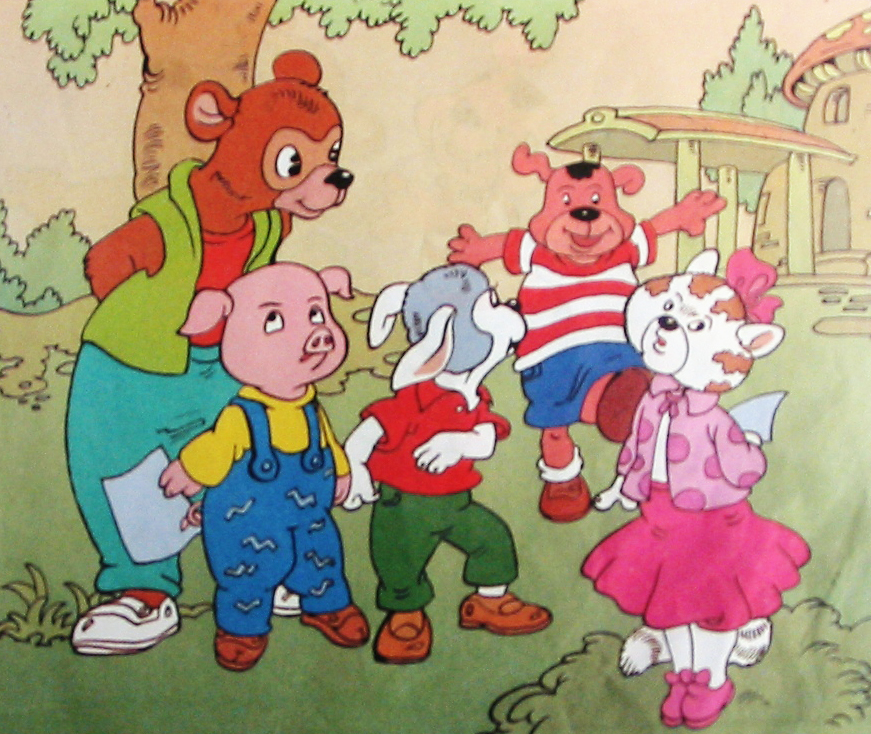 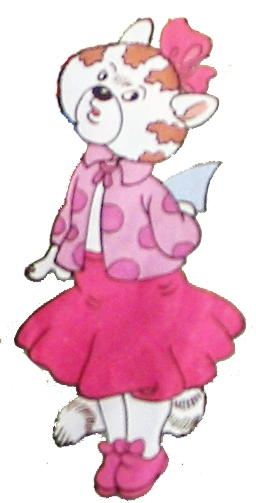 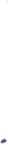 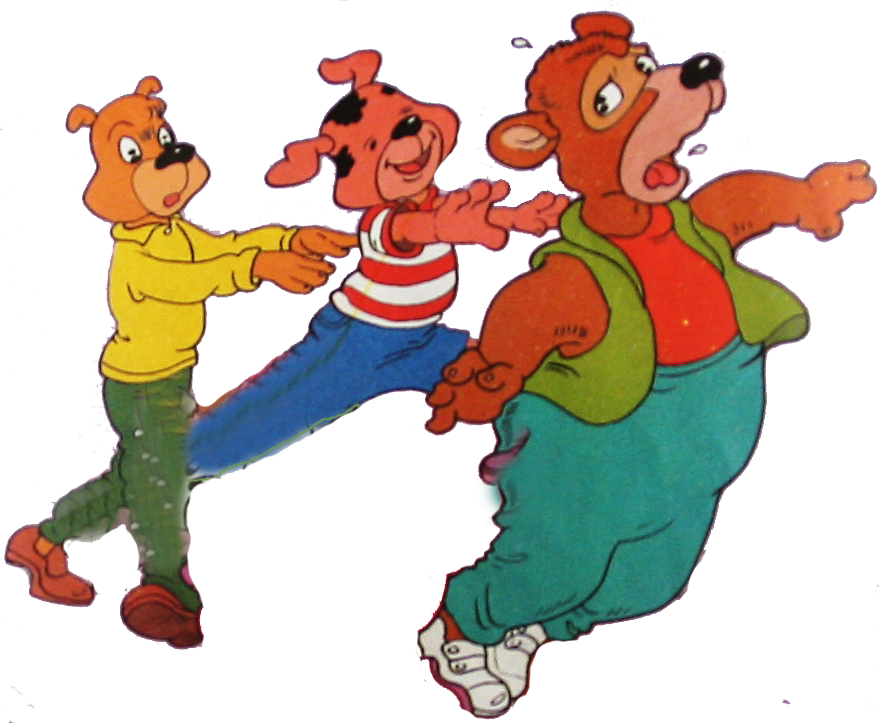 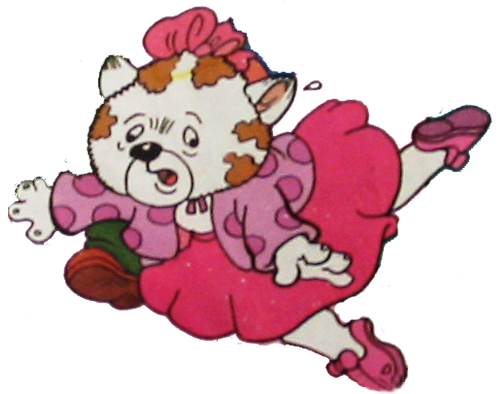 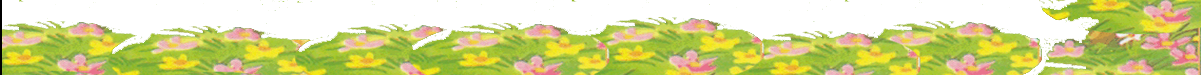 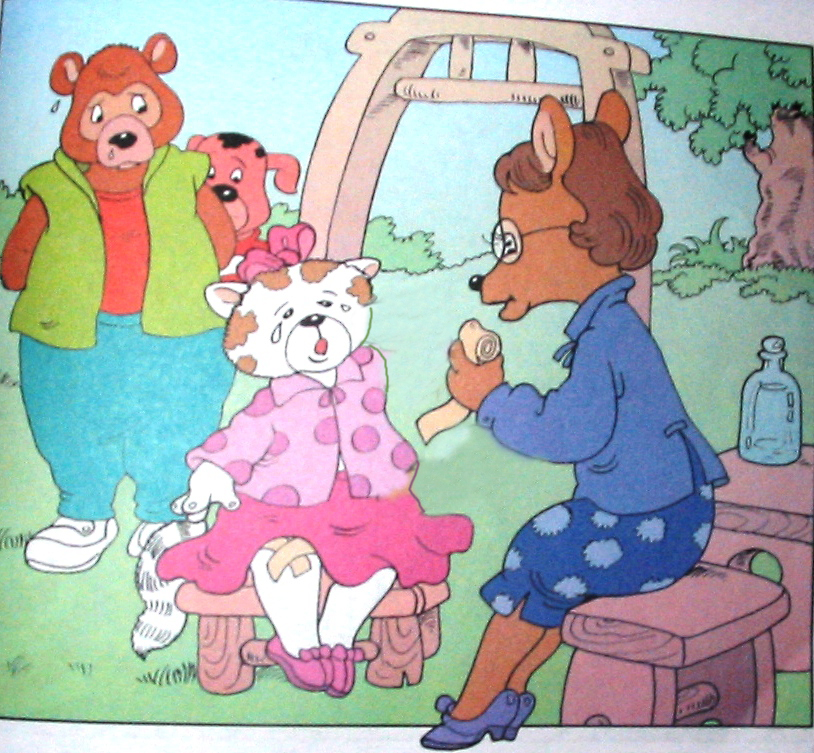 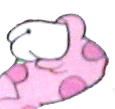 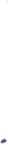 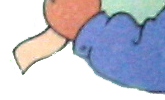 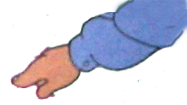 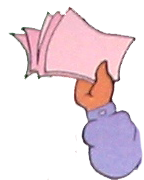 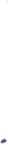 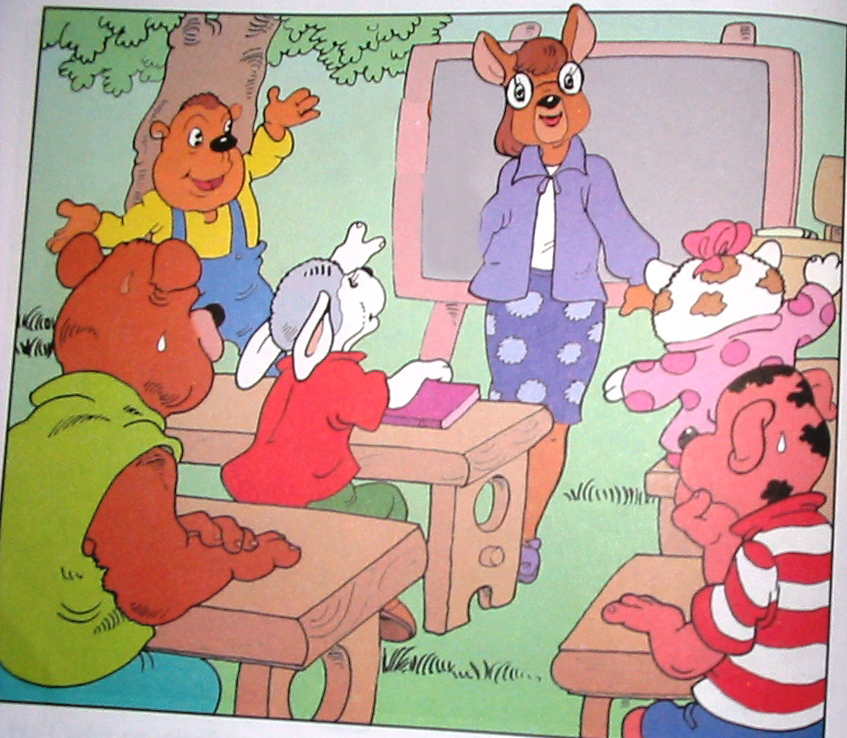 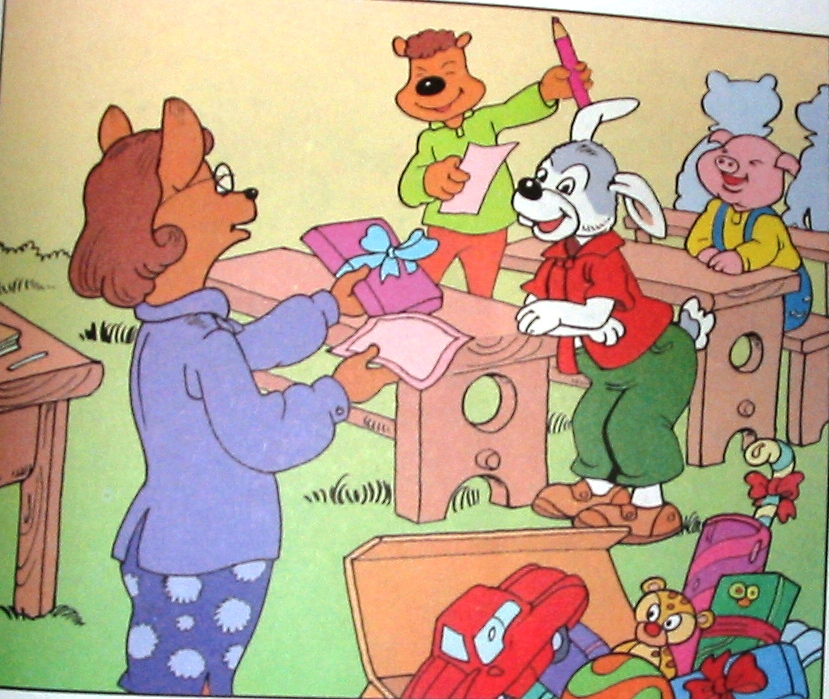 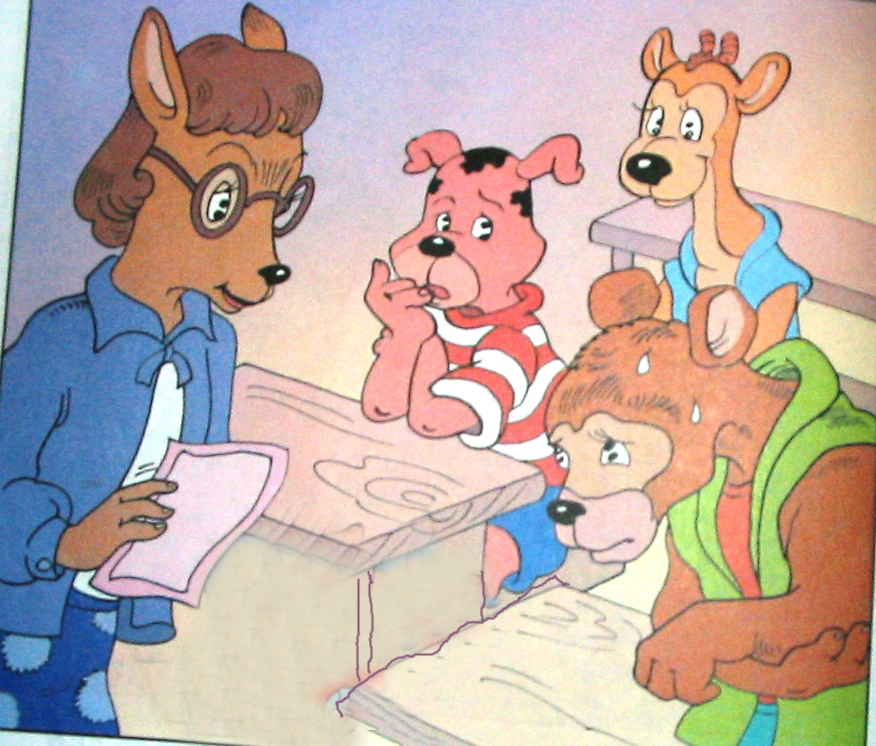 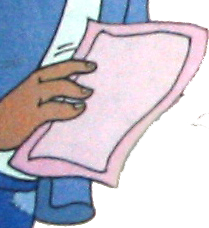 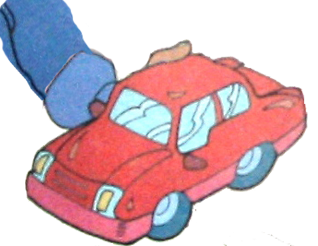 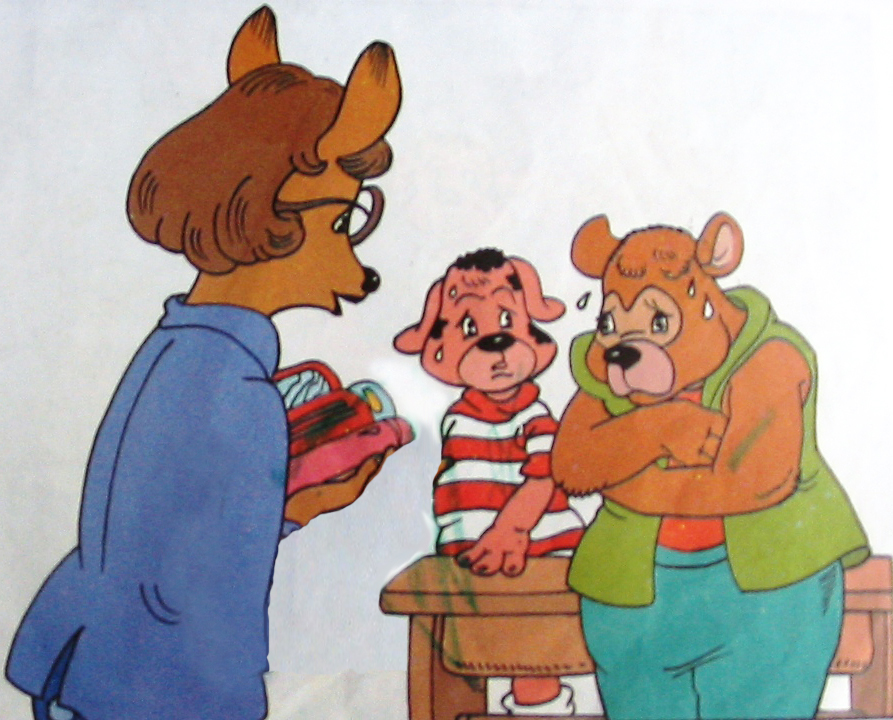 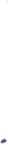 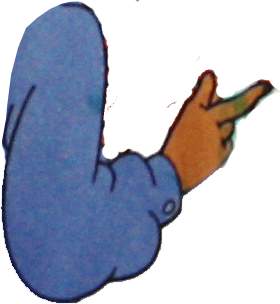 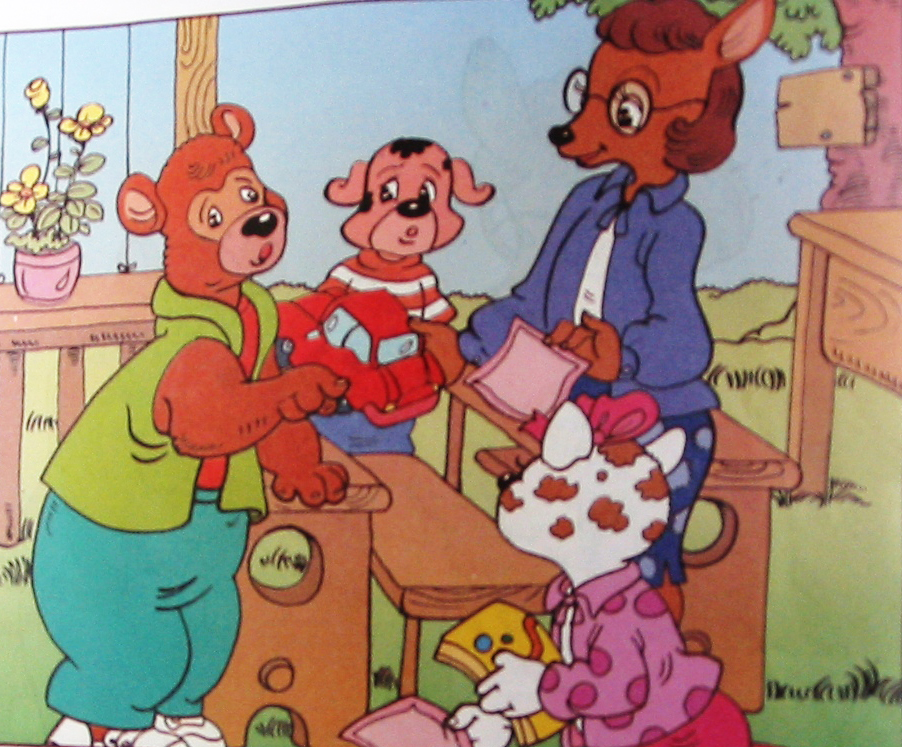 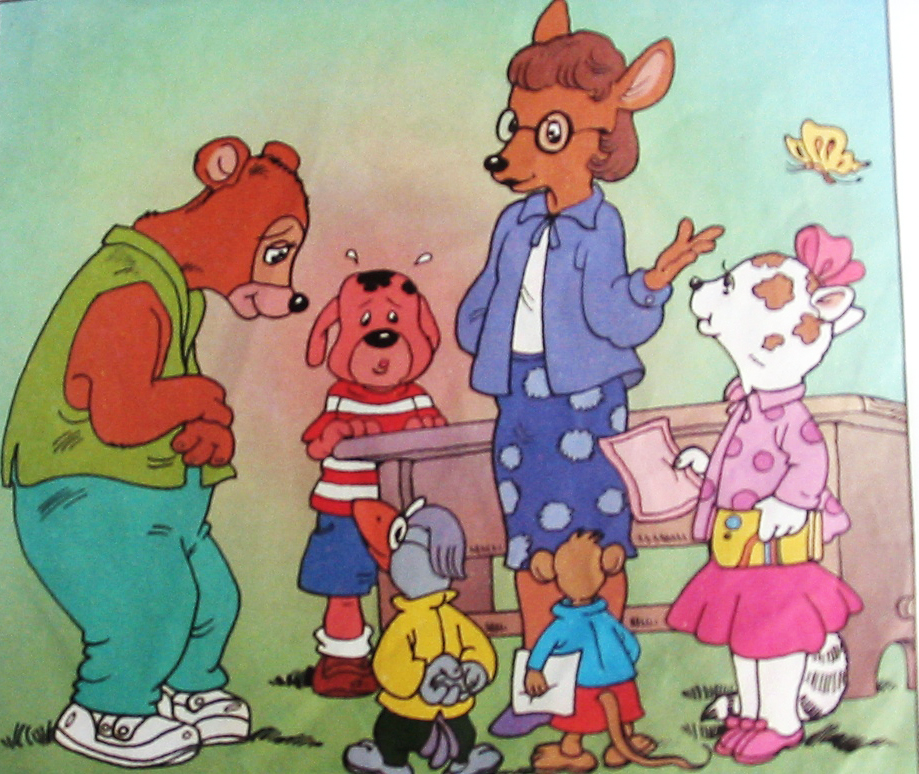 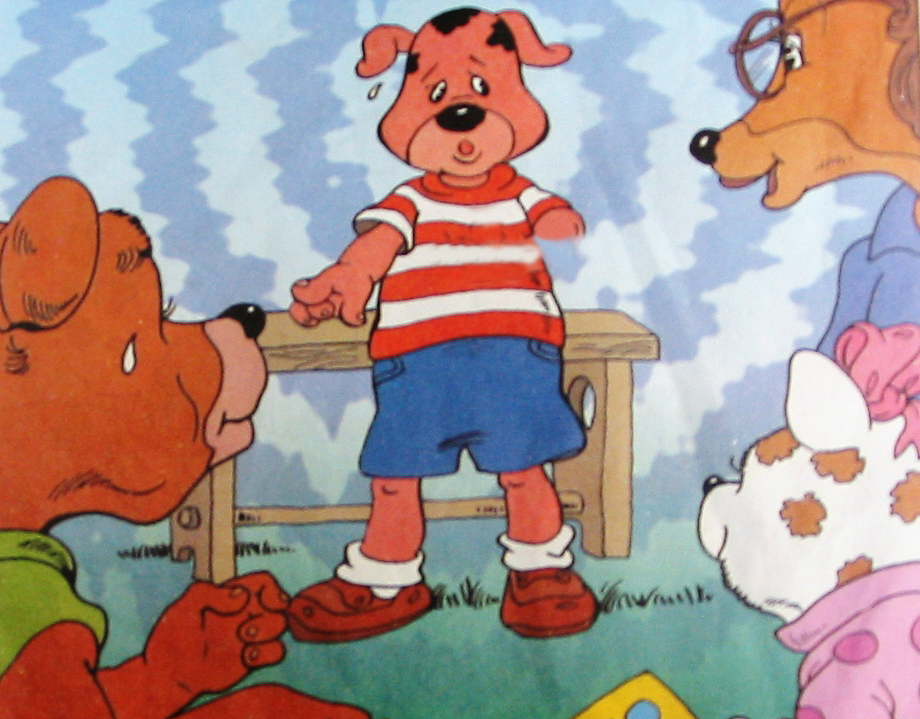 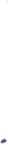 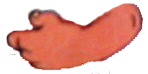 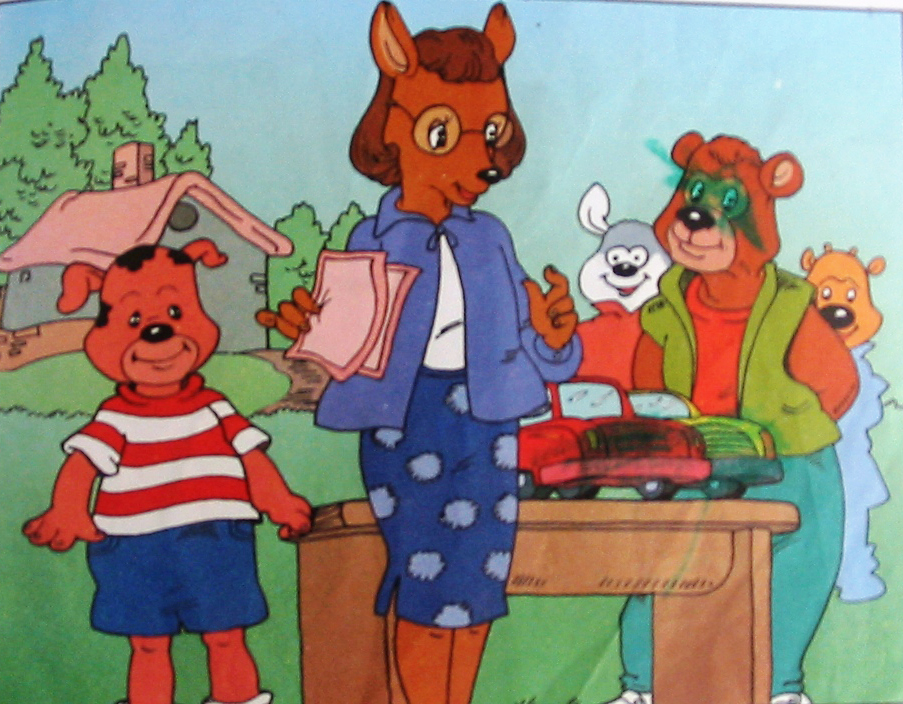 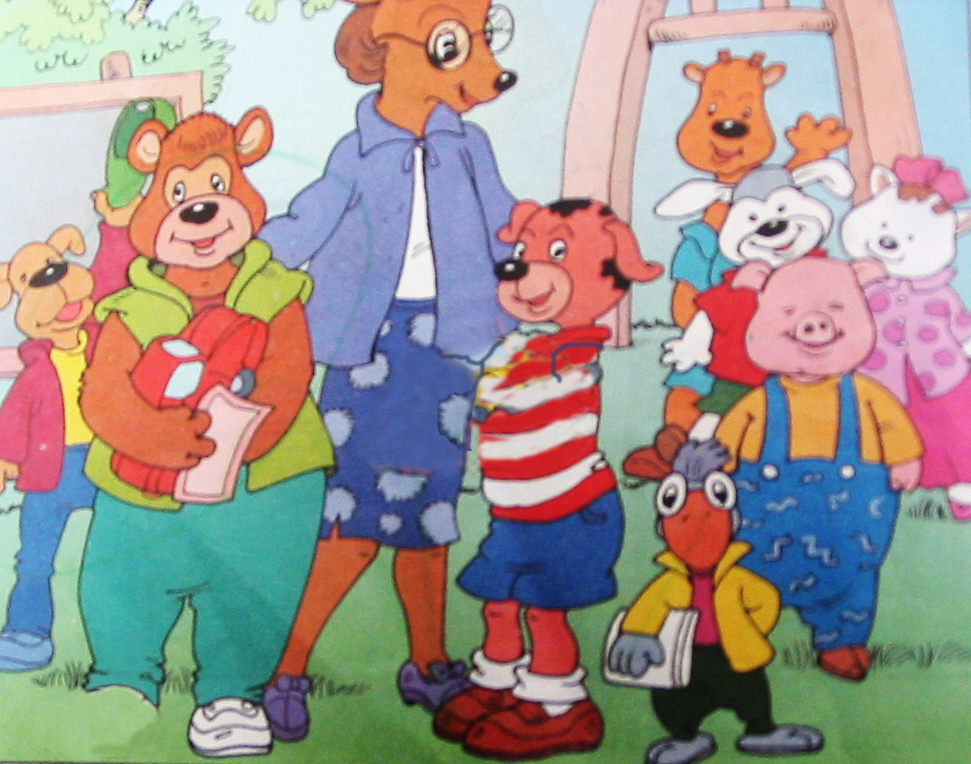 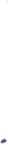 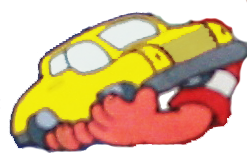 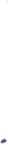 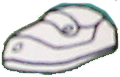 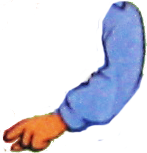 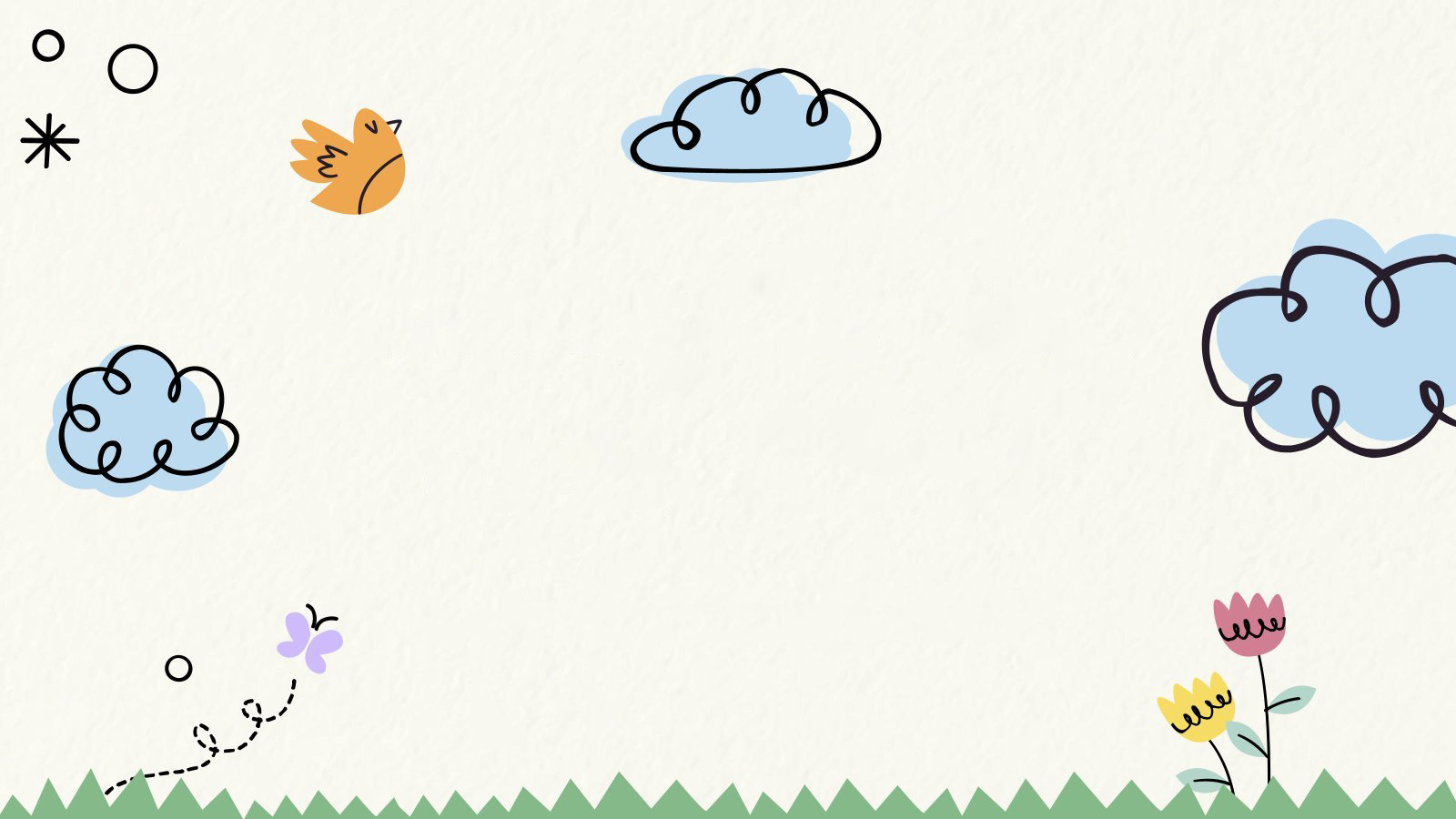 Đàm thoại
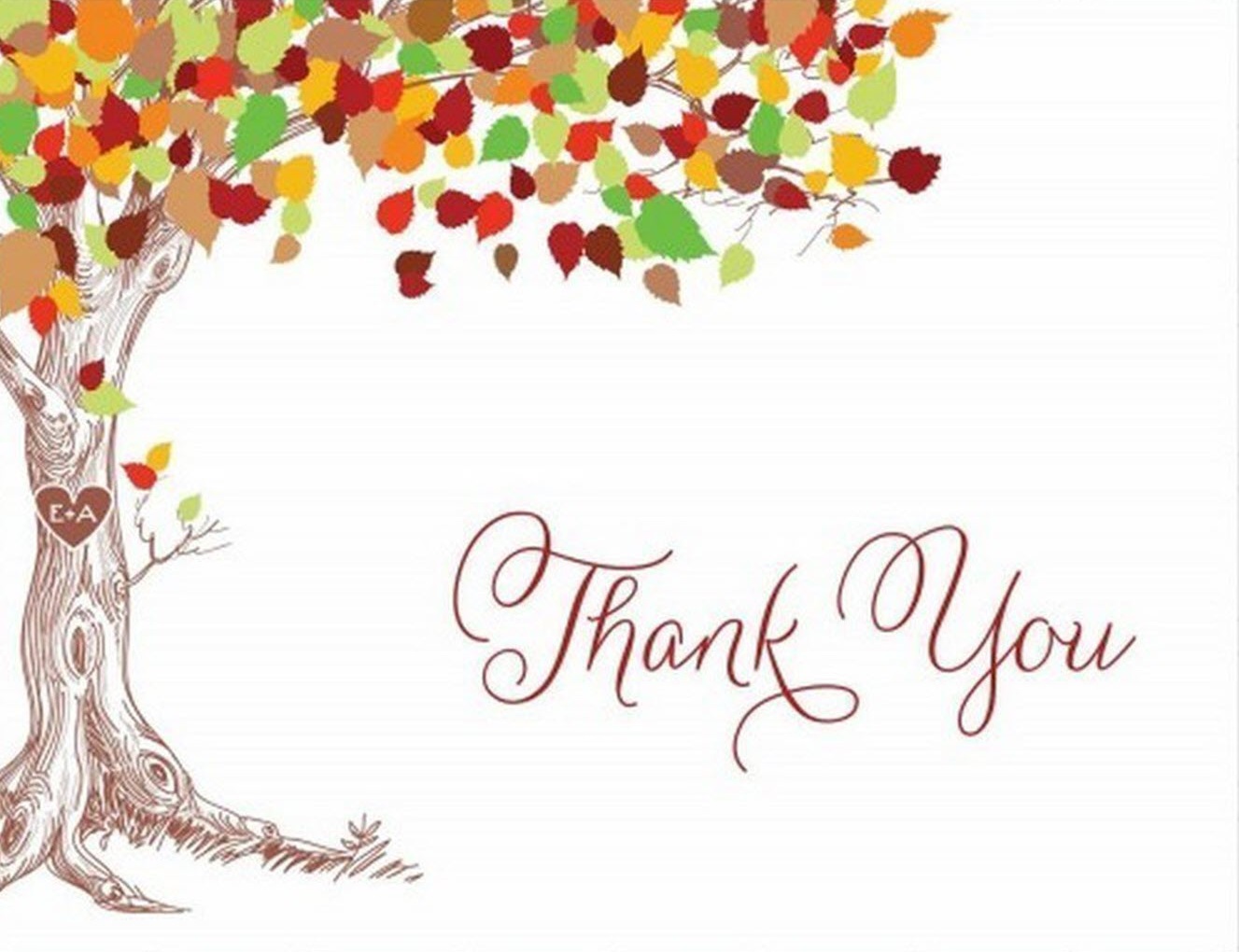